Отчет о работе комитета Ирбитской городской организации Профсоюза 
 за период 2014 – 2019 гг.
Новикова Ирина Витальевна,

Председатель Ирбитской городской 
организации Профсоюза
г. Ирбит 
12 ноября  2019 г.
Нормативные основания
Федеральный закон "О профессиональных союзах, их правах и гарантиях деятельности" от 12.01.1996 N 10-ФЗУстав Профсоюза работников народного образования и науки РФ.
Структура и состав городской организациии Профсоюза
Общая численность городской  организации Профсоюза
Численность первичной профсоюзной организации0 < 50 % < 100 %
Численность первичной профсоюзной организации0 < 50 % < 100 %
Областная акция «Ты нужен Профсоюзу, Профсоюз нужен тебе!»
«Профсоюзная лотерея»
.
Областная акция «Ты нужен Профсоюзу, Профсоюз нужен тебе!»
Посвящение в сказочницы МАДОУ «Детский сад № 26».
Конкурс «Талантлив человек, талантлив во всем!» 
    МАДОУ «Детский сад № 27».
Коллективное посещение театра МАОУ «Школа № 9».
Оформление стенгазеты МБДОУ «Детский сад № 20».
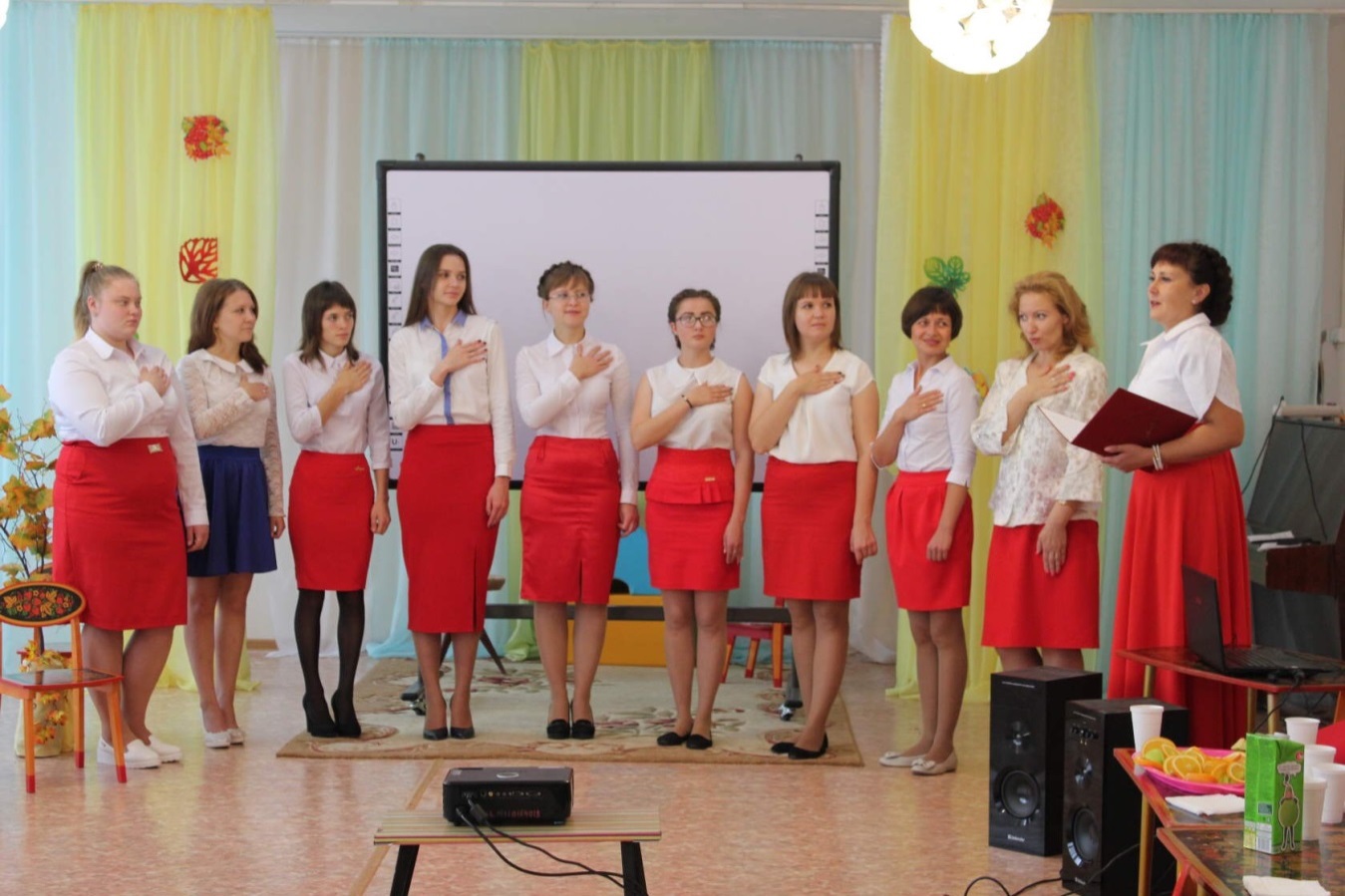 2019 год  -  год выборов
Работа выборных органов городской организации Профсоюза»
6 пленарных заседаний городского комитета
Об итогах работы городского комитета Профсоюза за 2015, 2016, 2017, 2018 задачах на последующие периоды;
Об исполнении профсоюзного бюджета и проекте сметы на 2015, 2016, 2017, 2018, 2019 годы.

68 заседаний президиума
рассмотрены вопросы внутрисоюзной работы
ВПИТ  И  ВТИТ
Внештатный технический инспектор труда  –
Белькова Марина Алексеевна.

Внештатный правовой инспектор труда – Проскурнина Галина Ивановна.
Правовая работа
Проведены мониторинги: 
удовлетворенности организацией дополнительного профессионального образования (профессиональной переподготовки и повышения квалификации); 
по введению новой системы оплаты труда;
заработной платы молодых педагогов со стажем работы до 3 лет;
о кадровой ситуации в системе образования Свердловской области.
Региональные тематические проверки соблюдения трудового законодательства
Конкурс «Охрана  труда»
за 2017 год
МАДОУ  «Детский сад № 9»;
МАДОУ  «Детский сад № 14»;
МАОУ  ДО «Ирбитская ДЮСШ»
за 2018 год
МАДОУ  «Детский сад № 14»;
МБДОУ  «Детский сад № 20»;
МАДОУ  «Детский сад № 21»;
МАДОУ  «Детский сад № 26»;
МАОУ  ДО «Ирбитская ДЮСШ»
Обучение профсоюзных кадров и актива
для председателей первичных профсоюзных организаций, уполномоченных по охране труда, ответственных за правовую работу - 29 семинаров.

для председателей первичных профсоюзных организаций, уполномоченных по охране труда и руководителей образовательных организаций – 5 окружных семинаров.
Приоритетные направления деятельности Профсоюза образования
вопросы оплаты труда
Участие в регулировании социально-трудовых отношений в сфере образования
вопросы совершенствования программ ДПО
организация режима рабочего времени и времени отдыха
поддержка молодых педагогов
экспертиза профессиональных стандартов и особенностей их применения
совершенствование системы аттестации
вопросы охраны труда
Соглашениемежду Администрацией МО город Ирбит, 
Управлением образования МО город Ирбит,
 Ирбитской городской организацией профсоюза работников народного образования и науки РФ  на 2018 -2020 гг.
установление председателям ППО за организацию работы в рамках общественно-государственного управления образовательной организацией ежемесячных  компенсационных  выплат;
оплата труда учителей на ЕГЭ и ОГЭ;
уральский коэффициент, плата за сверхурочную, ночную работу начисляются на минимальный размер оплаты труда.
Коллективные договоры
Формы информационной работы:
Информация это не то, что показывает, как устроен мир,
а то, что его формирует
Еженедельные рассылки (изменения в законодательстве, разъяснения, дайджест СМИ, новости о работе Профсоюза;
Выступления на массовых мероприятиях (семинары, совещания, профессиональные конкурсы, спортивно-массовые и культурные мероприятия);
Размещение информации в профсоюзных уголках и на сайтах;
Работа с молодыми педагогами
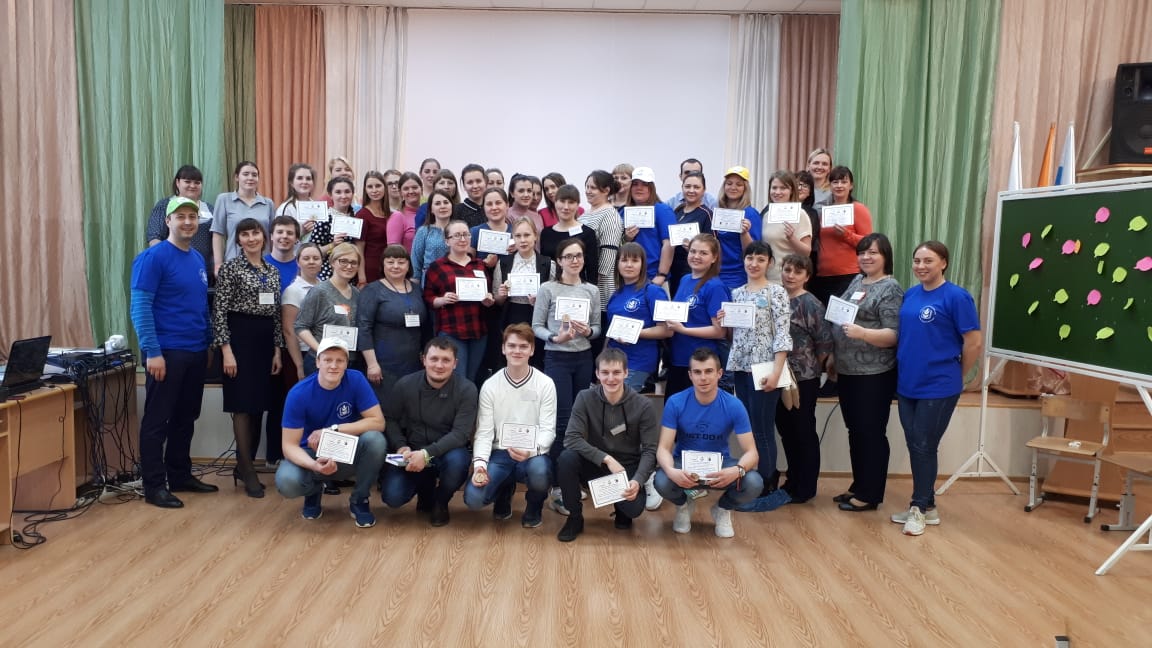 2015 год  - Сборы молодых педагогов (МАОУ ДО ЗОЛ ООЦ «Салют»)
2017 год -  Ночные сборы молодых педагогов (МАОУ «Школа № 9»)
 2019 год - Весенние сборы молодых педагогов (МАОУ «Школа № 8»)
Инновационные формы работы
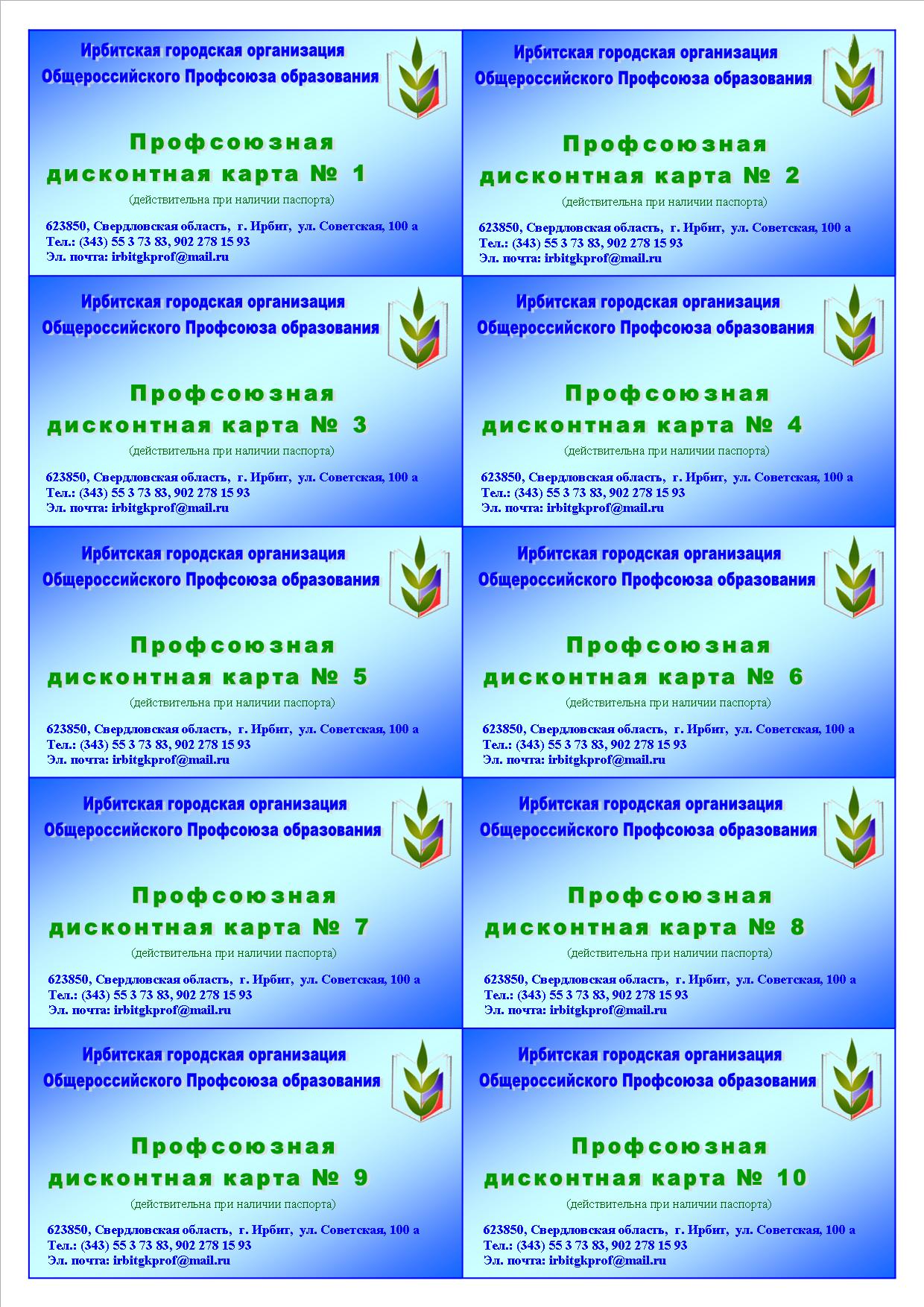 «Образовательный туризм для членов профсоюза»
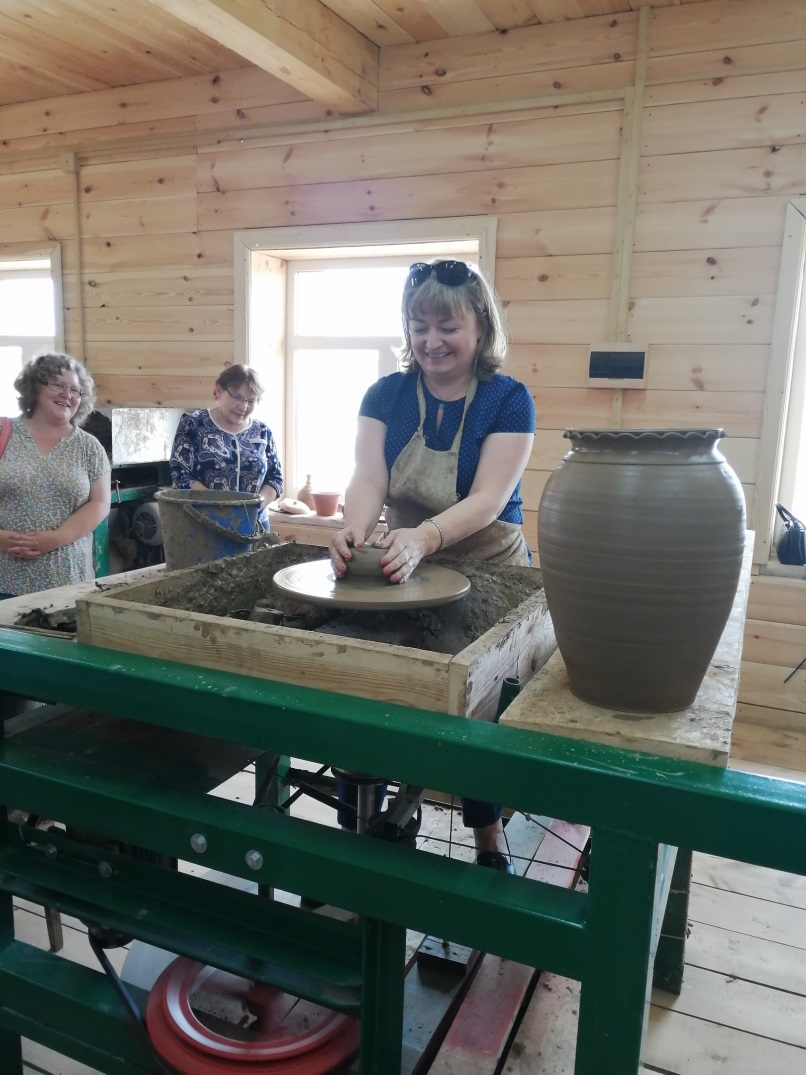 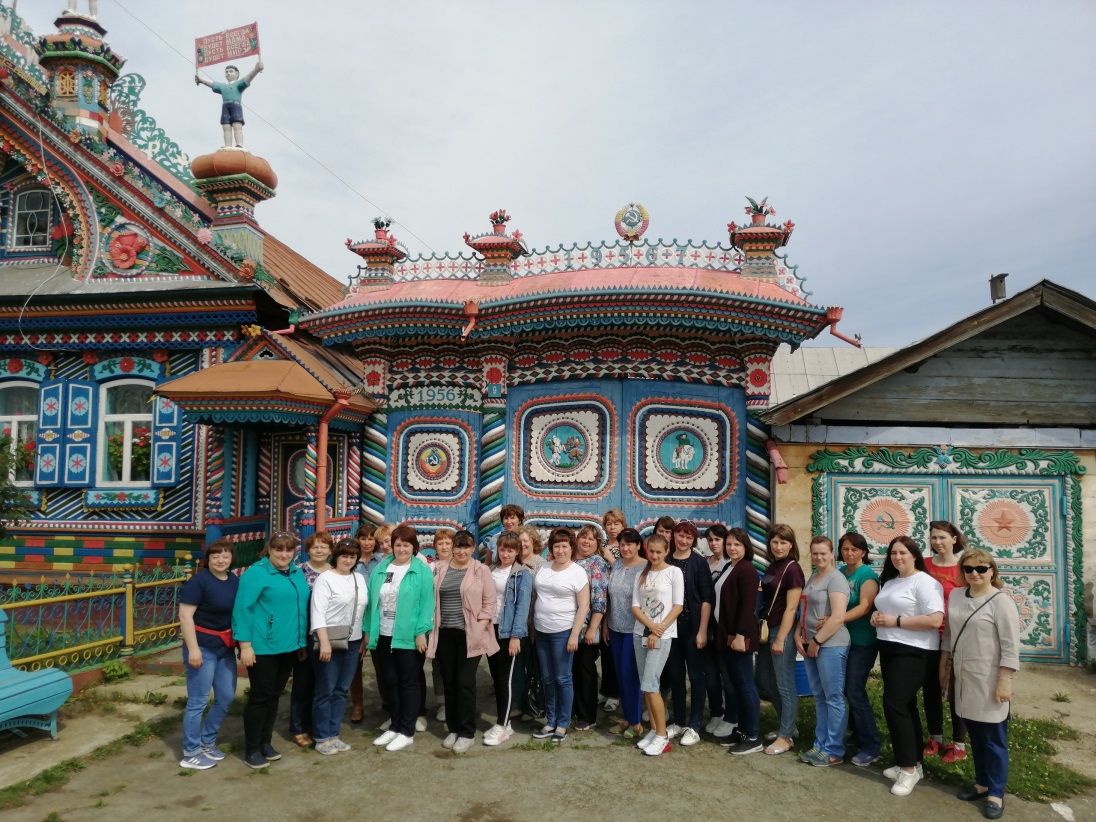 На проект  «Образовательный туризм» за 3 года было выделено - 35 655,00 рублей
Оздоровление членов профсоюзав санатории – профилактории «Юбилейный»
Компенсацию стоимости путевки получили 
в размере 1400,00 рублей
97 человек  на сумму 135 800,00 рублей
Спартакиада и туристический слет
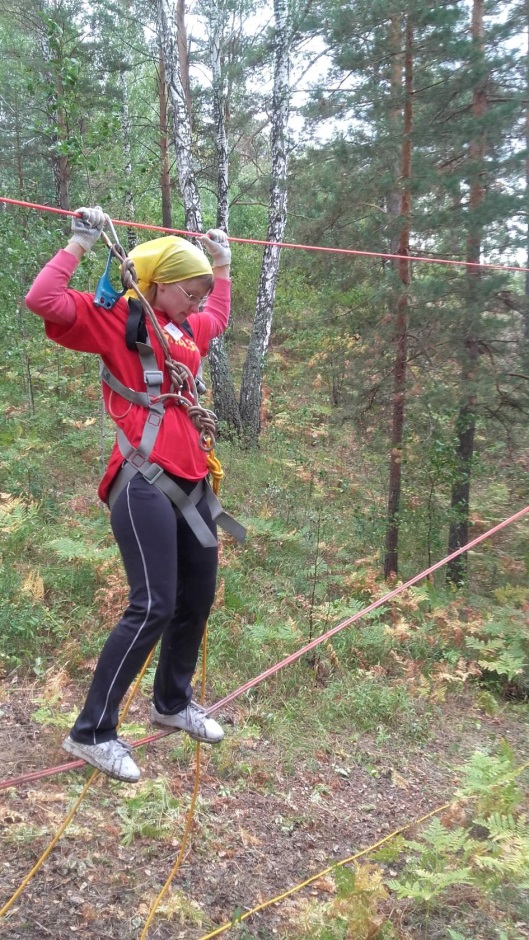 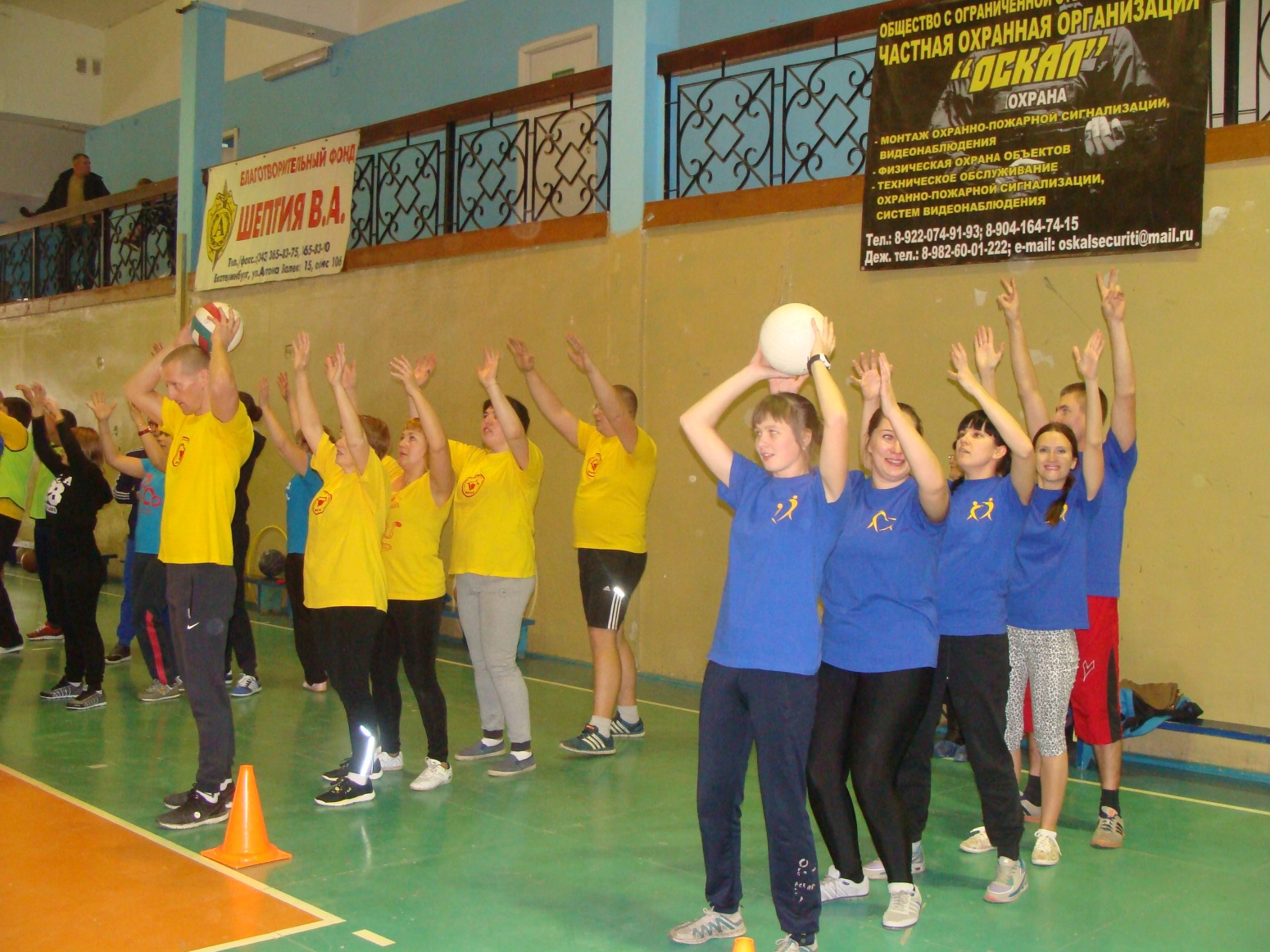 Фестиваль «Грани таланта»
Новогодние мероприятия
Основные направления финансирования
спортивной работы
культурно-массовой работы,
Инновационные проекты
 оказание материальной помощи
Приоритетные задачи на новый период
Увеличение численности.
Повышение авторитета и роли Ирбитской городской организации Профсоюза в вопросах защиты и представительства социальных и трудовых прав работников, прав на безопасные условия труда через активизацию выполнения уставных задач по развитию социального партнерства.
Повышение компетентности профсоюзного актива в вопросах трудового законодательства, законодательства по охране труда, информационных технологий через совершенствование системы подготовки и обучения профсоюзного актива.
Усиление информационной работы через внештатного специалиста по информационной работе + странички на сайтах.
Реализацию прав профсоюзных организаций на участие в общественно-государственном управлении образовательными организациями, и участии в работе коллегиальных органов управления организациями.
Содействие подготовке, закреплению и профессиональному становлению педагогических кадров.